О чем мы сегодня поговорим?
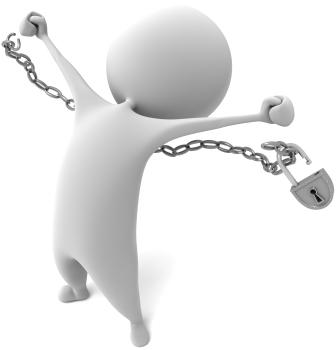 1. О мифах
2. О вызовах
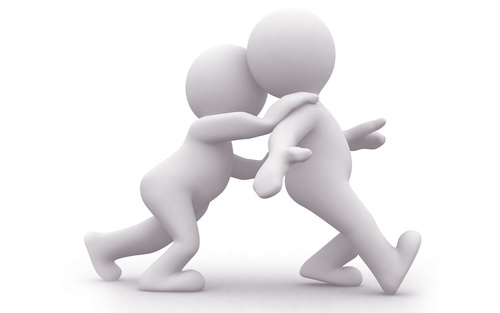 3. Что делать
1
Миф первый
Все муниципалитеты одинаковы
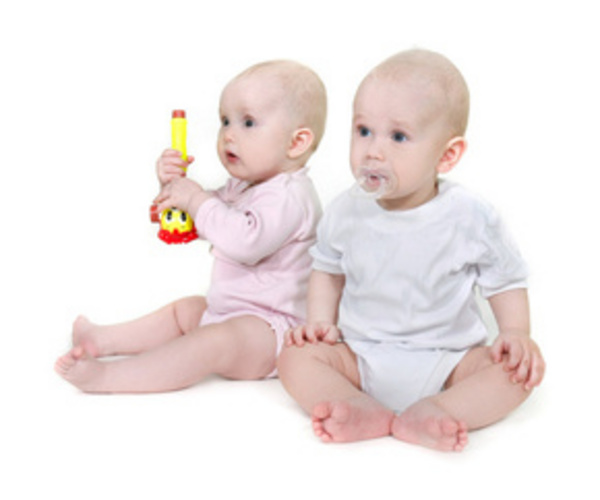 ОМСУ N
ОМСУ 1
ОМСУ 2
2
Миф второй
Автоматизация МО – дело рук самих МО
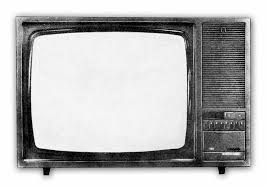 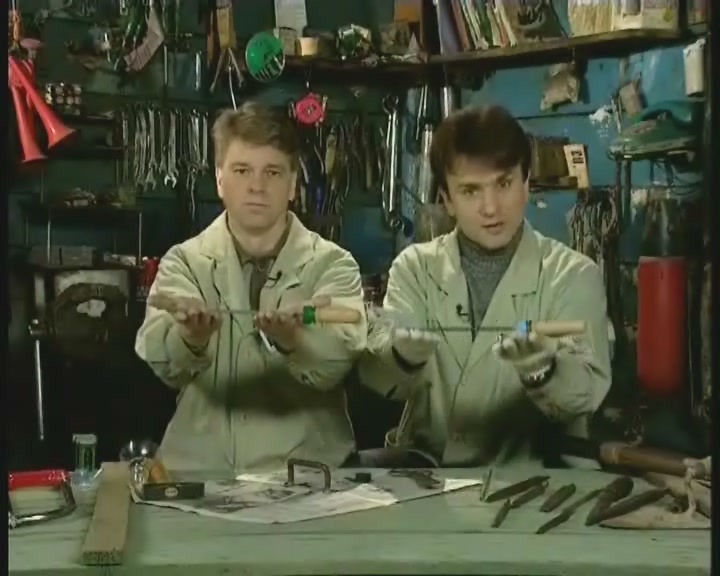 3
Миф третий
МО нуждается в автоматизации*
Достоверная отчётность
Затраты
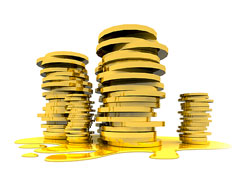 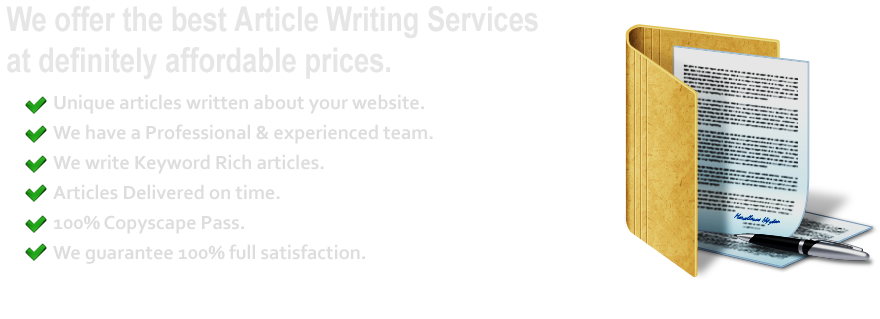 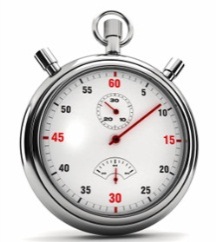 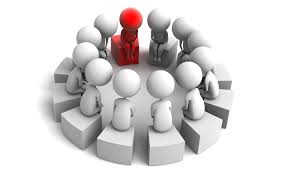 Кадры и компетенция руководителя
Потеря времени
4
*Кроме крупных городов
Вызов первый
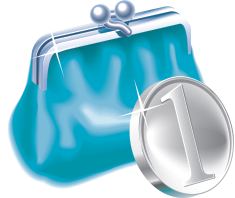 Денег больше не будет
5
Вызов второй
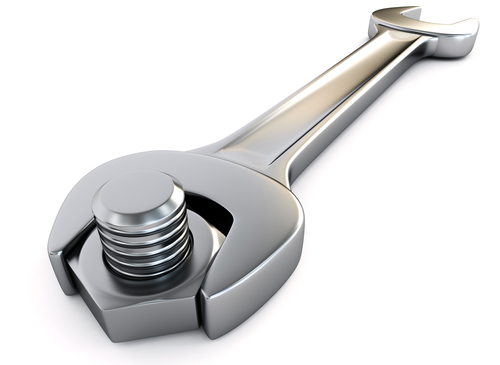 Усиление контроля качества работы
6
Вызов третий
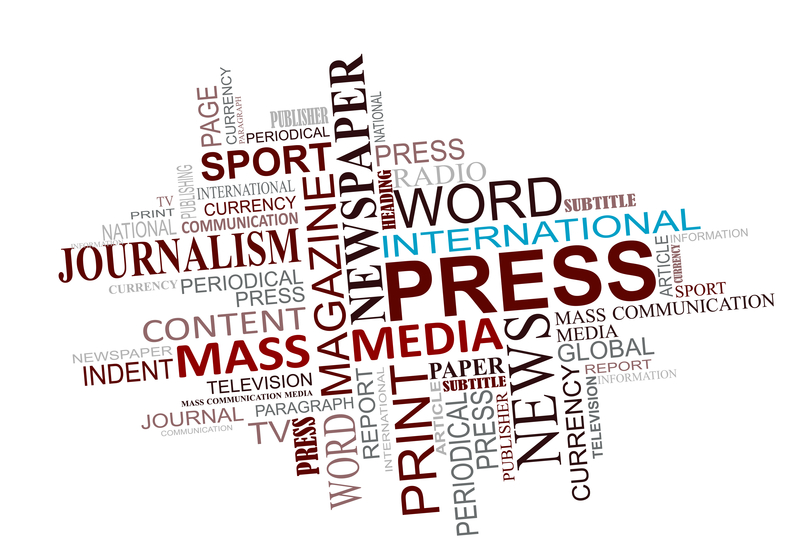 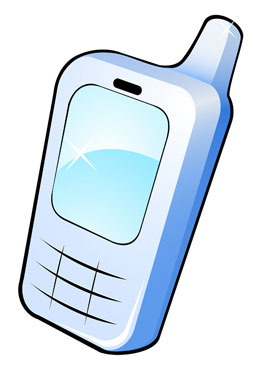 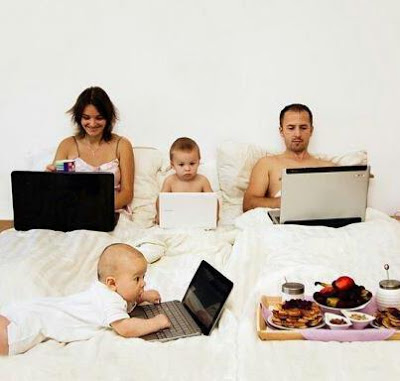 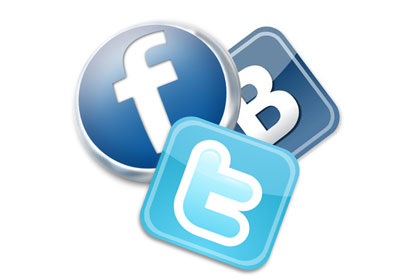 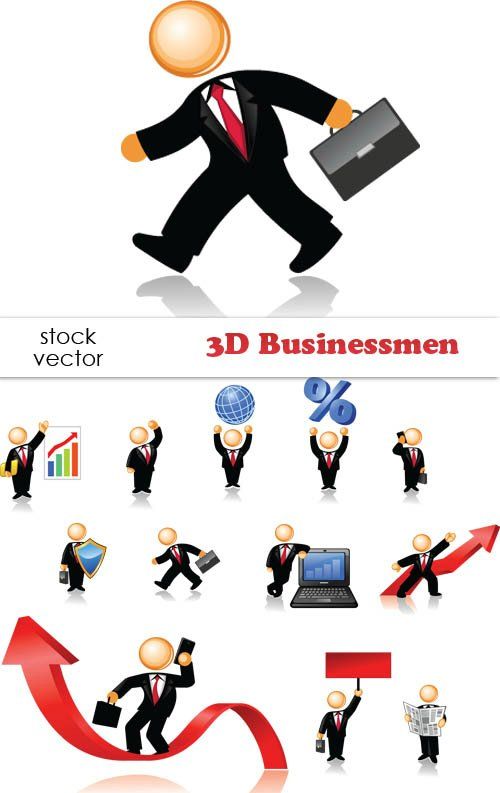 Информационные технологии уже- массовое явление
7
Вызов постоянный
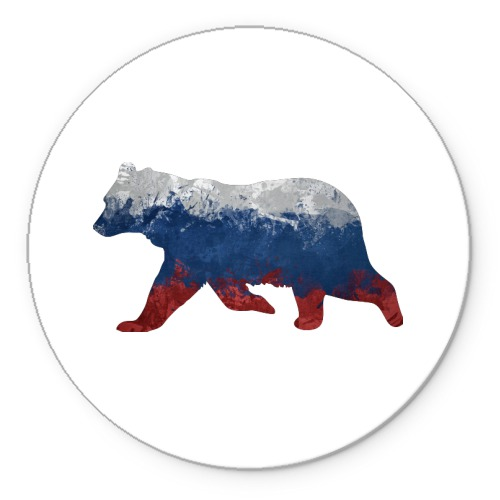 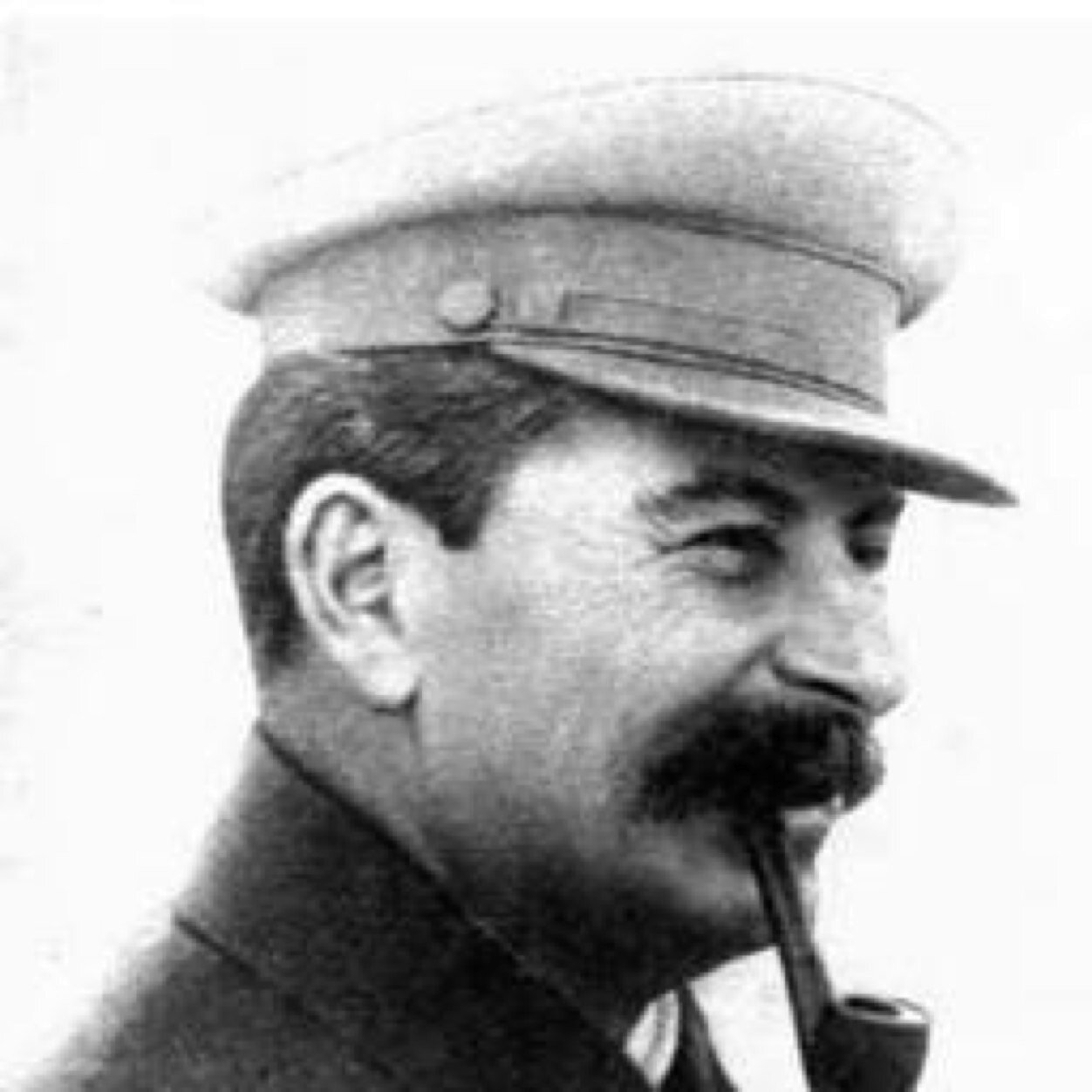 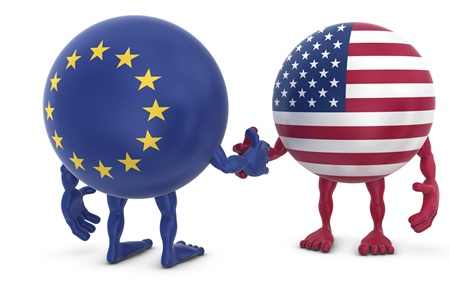 Информационная политика
8
«Что делать?» (с)
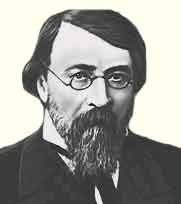 Где-то это уже было….
[Speaker Notes: Возможно, оставить 1]
Единая муниципальная ИС
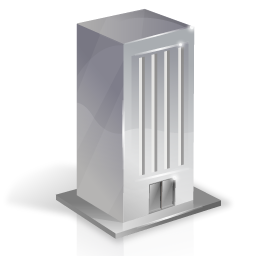 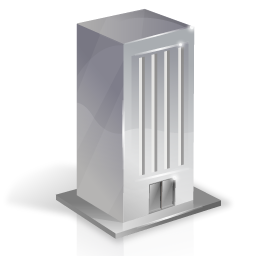 Муниципальный район
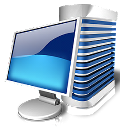 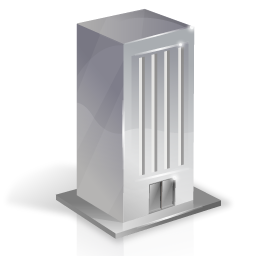 МО
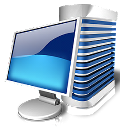 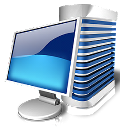 МО
МО
Региональный центр
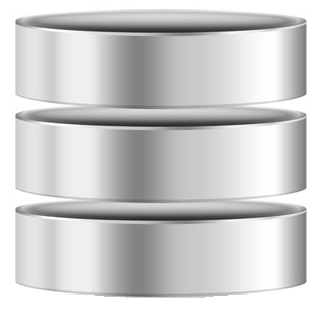 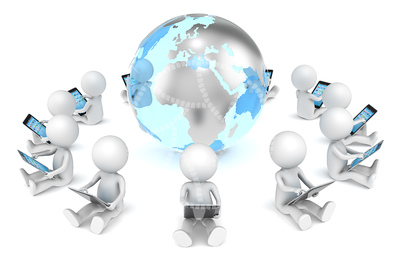 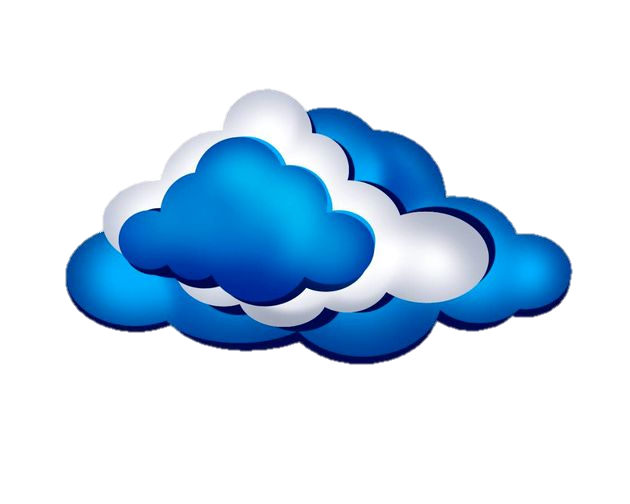 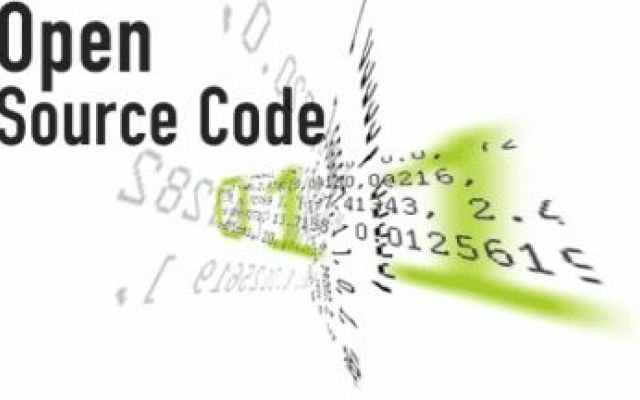 ЕМИС
Краудсорсинг
СПО
10
Этап 1
Перенос реализованных ИТ решений в единую систему
Финансовая деятельность
Военкоматы
Хозяйственная деятельность
Оказание муниципальных  услуг
Электронный документооборот
Центр 
«Одно окно»
Межведомственное взаимодействие
Единый портал
Обратная связь от населения
ЗАГС,
Паспортный стол
11
Этап 2
Анализ и типизация
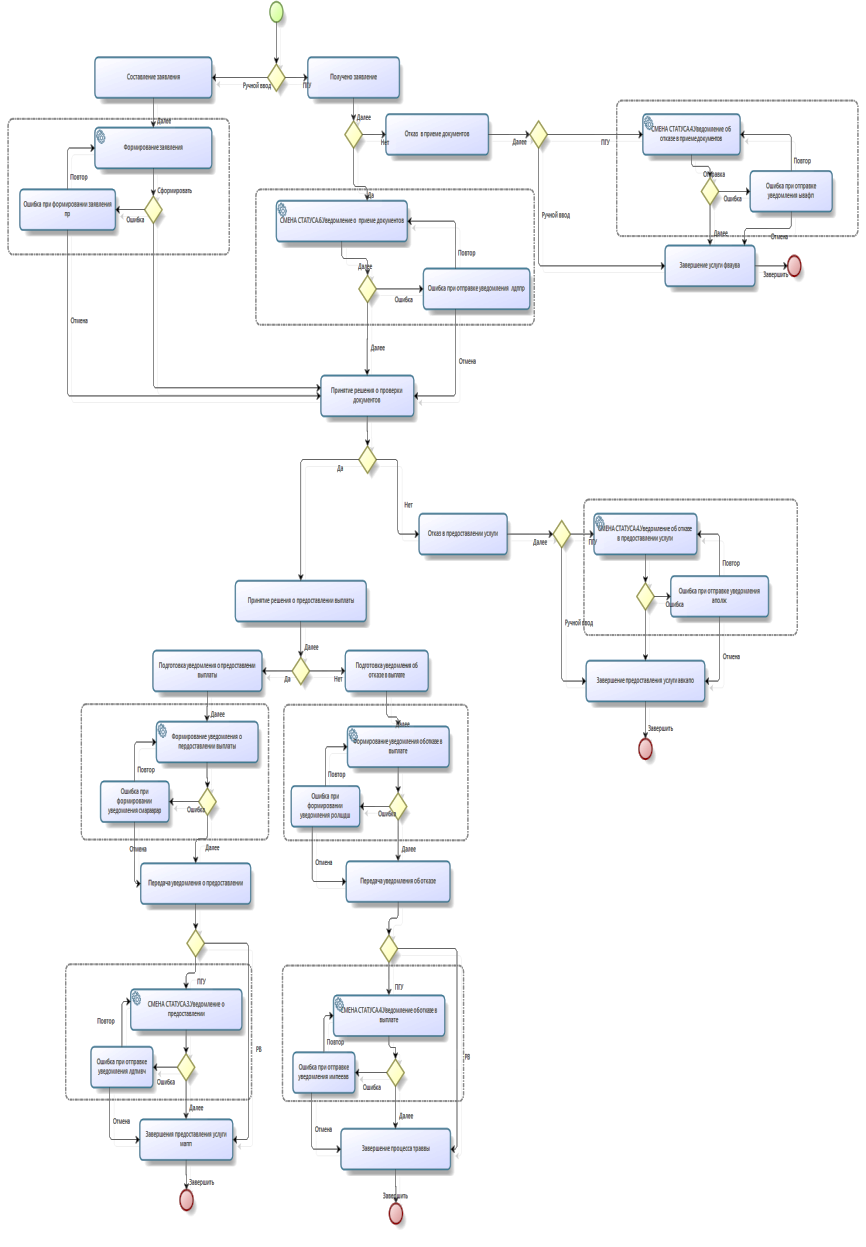 12
Этап 3
Передача муниципалитетам управление изменениями
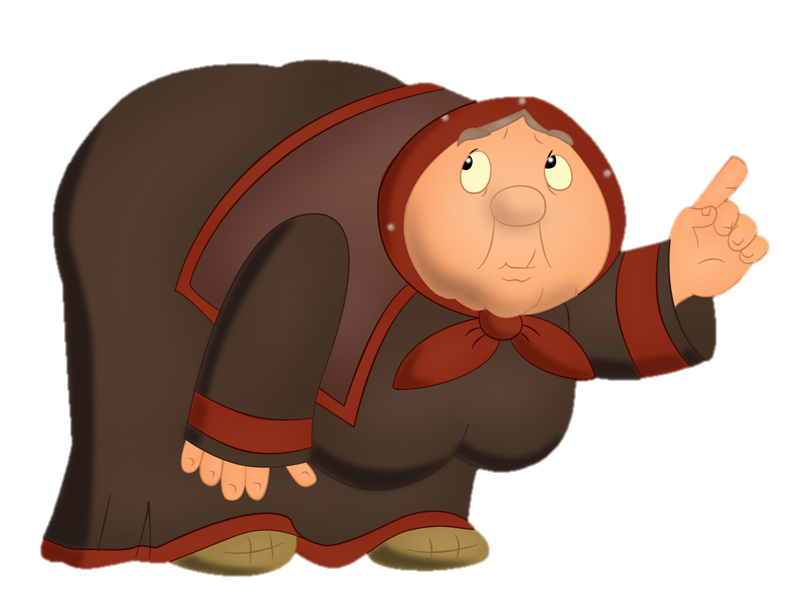 13
Обращение
Давайте вместе разработаем сервисную модель и методику для МО и…
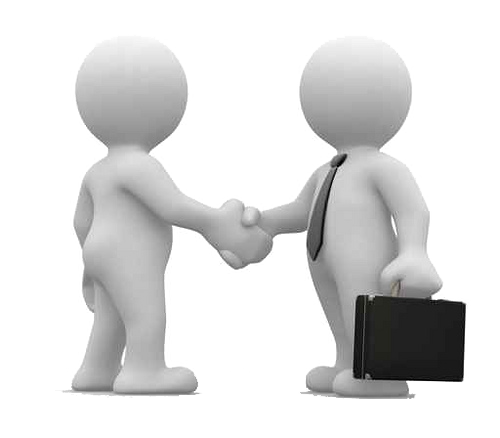 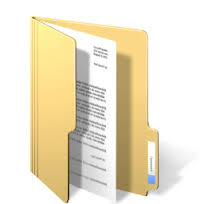 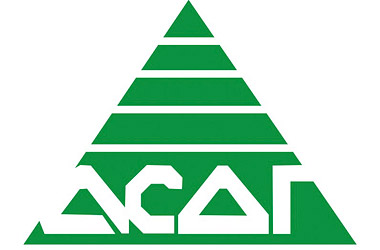 … передадим её регионам
14
Моя личная информационная политика
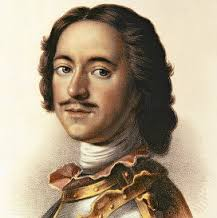 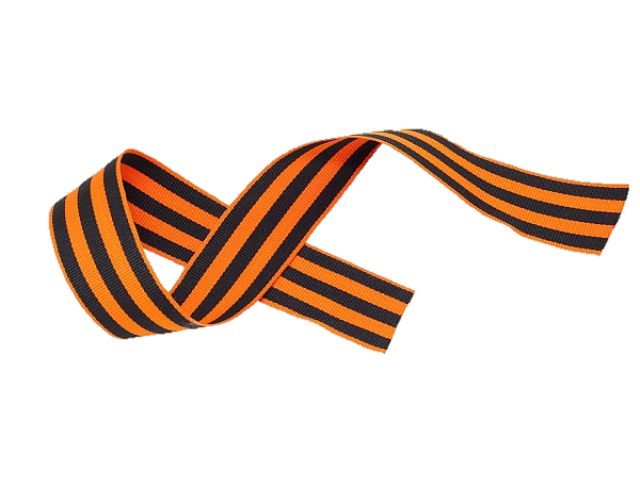 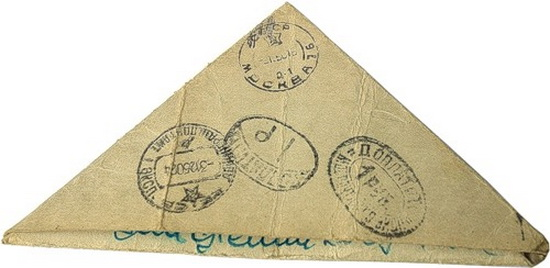 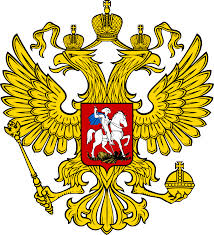 Мы в ответе за нашу молодёжь!
15